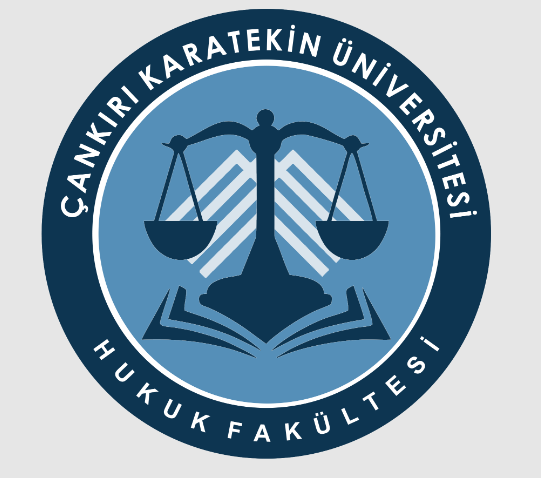 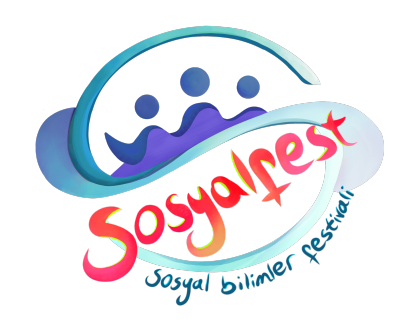 SOSYAL BİLİMLER FESTİVALİ
SOSYALFEST NEDİR?
“Sosyalfest” , toplumsal konularda yenilikçi veya sorun çözme odaklı alternatif yaklaşımlar geliştirmek üzere toplumun her kesiminden paydaşların bir araya gelmesini hedeflemektedir.

“Sosyalfest” Sosyal Bilimler Festivalinin temel yaklaşımı, “Cumhuriyetimizin 100. Yılına ve Türkiye Yüzyılı vizyonuna uygun olarak milli sosyal bilimler hamlesini” başlatacak bir girişimi oluşturmaktır.
Türkiye’nin ilk ulusal ve uluslararası sosyal bilimler festivalidir.

 “Sosyalfest” ; yenilikçi veya sorun çözme odaklı yaklaşımlar içeren; sosyal model tasarım yarışmaları, sosyal etkinlikler, söyleşiler, gibi birçok faaliyete öncülük ederek toplumsal sorunların çözümüne olan ilginin arttırılması ve Türkiye’nin milli sosyal bilimler hamlesinin oluşumuna katkı sunulması amacıyla düzenlenmektedir.
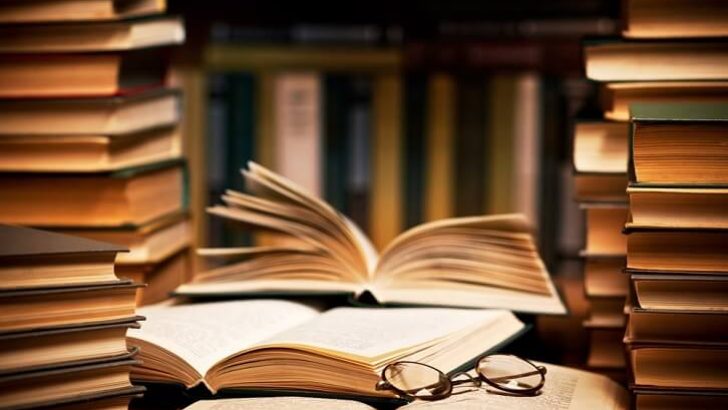 SosyalfestKategorileri
1. Sosyalfest Üniversite
2. Sosyalfest Lise 
3. Sosyalfest İmam-Hatip
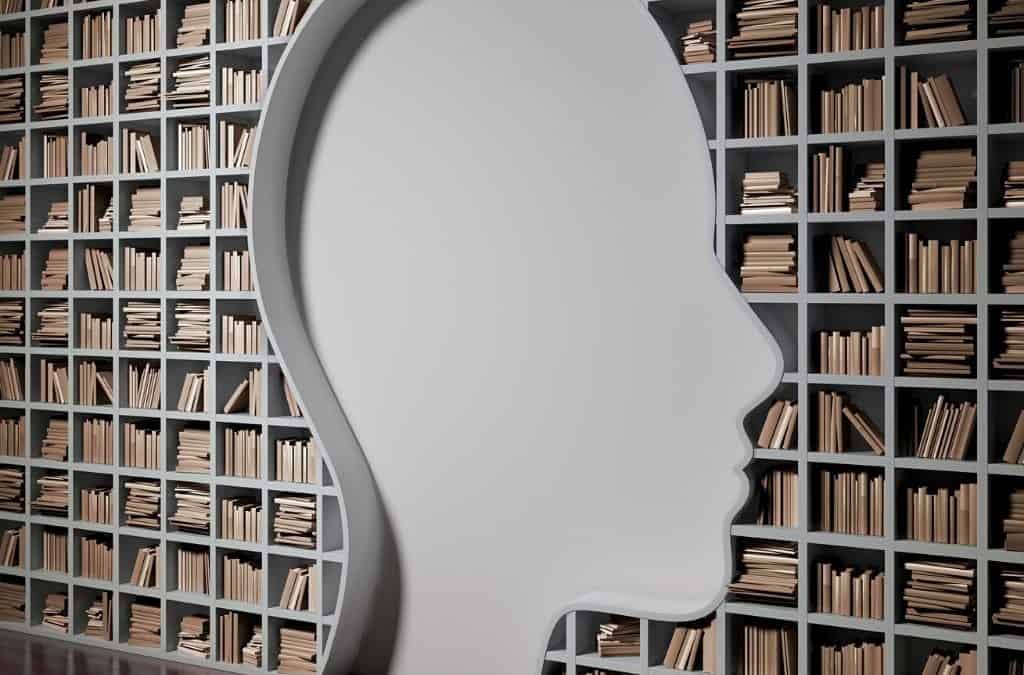 Sosyal Model;
Yenilikçi,
 Sorun çözücü,
 Toplumun milli-manevi değerlerine ve hukuk kurallarına   uygun olmalıdır.

*Sosyalfest Düzenleme ve İcra Kurulu gerekli ve yeterli teknik özelliklere ve hukuki niteliklere sahip olmayan Sosyal Model Tasarımlarını değerlendirme dışı bırakma hakkına sahiptir.
Sosyalfest Üniversite Kategorileri
Türkiye Yüzyılı Vizyonu Sosyal Model Tasarım Yarışması

Yarışmanın Amacı
Bu yarışma, sosyal, siyasal, kültürel, ekonomik ve diğer alanlarda Türkiye’nin küresel konumunu daha da ileriye taşıyacak sosyal modellerin geliştirilmesi amacıyla düzenlenmektedir.
Yarışmanın Tanımı
Türkiye Yüzyılı; Türkiye’nin sürdürebilir kalkınma, bilim ve teknoloji, dünya barışı, küresel adalet ve üretimde, bölgesinde ve dünyada öncülük edeceği bir gelecek perspektifini ifade etmektedir.
Sosyalfest Üniversite Kategorileri
2. Engelsiz Yaşam Sosyal Model Tasarım Yarışması
Yarışmanın Amacı
Bu yarışma, engelli bireylerin sorunlarına çözüm üretmek amacıyla düzenlenmektedir.
Yarışmanın Tanımı
Engelli bireylerin toplumla buluşmasını sağlayacak her türlü sosyal model önerisinin geliştirilmesi noktasında başta devlet olmak üzere toplumun tüm bireyleri ve sosyal gruplarının, kurum ve kuruluşların sorumlulukları bulunmaktadır. Bu bakış açısından hareketle engelli bireylerin, yaşadıkları toplumun sosyo-kültürel faaliyetlerine tam ve eşit düzeyde katılımını sağlayacak her türlü sosyal model önerisi yarışmanın kapsamını ve içeriğini oluşturmaktadır.
Sosyalfest Üniversite Kategorileri
3. Şiddetin Azaltılması Sosyal Model Tasarım Yarışması 
Yarışmanın Amacı
Bu yarışma, şiddetin azaltılmasına veya kaynağında çözülmesine yönelik insan ve toplum merkezli sosyal modeller geliştirmek amacıyla düzenlenmektedir. 
Yarışmanın Tanımı
Şiddet, toplumsal düzeni bozucu yönde etki yaratan davranışlarla açıklanmaktadır. Çok boyutlu bir problem olan şiddetin azaltılmasına veya kaynağında çözülmesine yönelik sosyal modellerin üretilmesi, yarışmanın kapsamını ve içeriğini oluşturmaktadır.
Sosyalfest Üniversite Kategorileri
4. Ekolojik Yaşam Sosyal Model Tasarım Yarışması
Yarışmanın Amacı
Bu yarışma, insanların doğayla uyumlu bir şekilde yaşamasını sağlayacak sosyal modeller geliştirilmesini amaçlamaktadır.
Yarışmanın Tanımı
Ekolojik yaşam, insanların doğayla uyumlu bir şekilde yaşamasıdır. Bu bakış açısından hareketle, insan ve doğa arasındaki ilişkiyi sürdürülebilir ekolojik yaşam perspektifinden ele alan modellerin oluşturulması yarışmanın kapsamını ve içeriğini oluşturmaktadır.
Sosyalfest Üniversite Kategorileri
5. İktisadi Kalkınma Sosyal Model Tasarım Yarışması
Yarışmanın Amacı
Bu yarışma, milli iktisadi kalkınmayı teşvik edecek özgün sosyal modellerin tasarlanmasını amaçlamaktadır.
Yarışmanın Tanımı
İktisadi kalkınma, refah düzeyinin; bütüncül bir yaklaşımla sadece toplumların maddi temellerine odaklanarak değil, aynı zamanda bireyin ve içinde olduğu yaşam alanının sosyal, kültürel ve ekonomik çerçevede iyileşmesine yönelik her türlü başlık üzerinden değerlendirilmesidir.
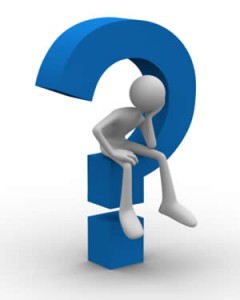 Soru & CevapSosyal Model Nedir?
Sosyal model, herhangi bir konuda bireysel ve/veya toplumsal boyutları olacak şekilde ortaya konulan bir sosyal tasarımdır.
Tasarım yarışmalarından kastedilen, bireyin ilgili sosyal model tasarım teması altında sahip olduğu bireysel yetkinliklerini, sadece bireysel bağlamda değil, birey ve toplum ilişkisi içerisinde kullanılabilir olduğu düşünsel model tasarlamasıdır. İlgili sosyal modelin, birey ve toplum ilişkilerini geliştirecek ve sorunlara çözüm önerisi getirebilecek bir çerçevede tasarlanması gerekmektedir.
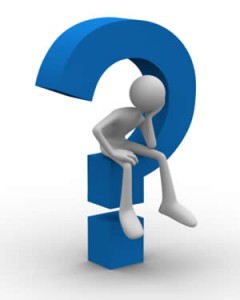 Soru & CevapSosyal Model Nedir?
Örneğin; TEKNOFEST, e-Devlet, Kızılay’ın Gönüllülük modeli, İzcilik, AFAD’ın Gönüllülük modeli, Evlilik Okulu, Aile Okulu, Ana-Baba Okulu, Sıfır Atık, Sevgi Evleri, Yaşlı Destek Programı (YADES), devre mülk, Airbnb, eğitim modelleri, uzaktan çalışma modelleri, Çıraklık Eğitimi gibi okul modelleri, askıda ekmek, yardım sandıkları, bankacılık modelleri, sigorta modelleri, Toplum Yararına Programlar (TYP), Ulusal Staj Programı (USP), politika kurulları, TİKA, düşünce kuruluşları, UBER, özelleştirilmiş veya genel e-ticaret siteleri, Sahibinden.com, Yemeksepeti, obilet.com, Getir, BlaBlaCar, sosyal medya mecraları, hobi bahçesi, Tarımköy projesi olmak üzere dernekler, vakıflar, sendikalar ile kamu kurumu niteliğindeki meslek kuruluşları sosyal modelleri içermektedir. 
Bizatihi Sosyalfest’in kendisi bir sosyal modeldir
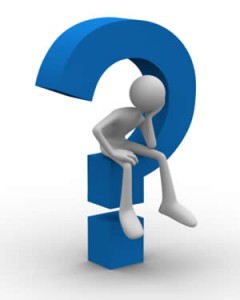 Soru & CevapSosyal Model Nedir?
Katılım Şartları Nelerdir?
Sosyalfest bütün kategorilerde Türkiye içerisindeki okulları kapsamaktadır. 
Sosyalfest Üniversite; önlisans, lisans, yüksek lisans ve doktora olmak üzere Türkiye’deki tüm üniversite öğrencilerine açıktır. Sosyalfest Lise, Türkiye içindeki bütün lise öğrencilerine açıktır. 
Sosyalfest İmam Hatip, Türkiye’deki imam hatip lisesi ve ortaokulu öğrencilerine açıktır. Bu kapsamda Sosyalfest İmam-Hatip, ortaokul ve lise olmak üzere iki ayrı kategoride aynı yarışma başlıkları çerçevesinde düzenlenecektir.
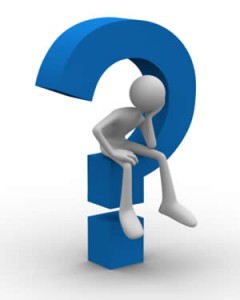 Soru & CevapSosyal Model Nedir?
Katılım Ücretli Midir?

Sosyalfest kapsamında düzenlenen yarışmalara katılım ücretsizdir. Sosyalfest bünyesinde düzenlenen atölyeler, aktiviteler ve seminerlere katılım ücretsizdir. Ayrıca Karabük’ün çeşitli yerlerinde kurulacak festival alanlarına ziyaretler ücretsizdir ve katılım herkese açıktır.
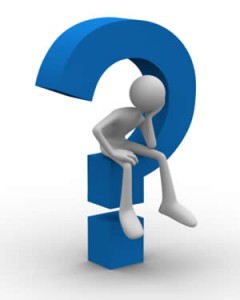 Soru & Cevap
Takım ve Kategoriler
Bir takım, aynı kategoride birden fazla yarışmaya başvuru yapma hakkına sahip midir?
Aynı kategorinin farklı yarışmalarına başvuru yapılabilmektedir. Her yarışma için Başvuru Sistemi üzerinden ayrı başvuru yapılması gerekmektedir.
Sosyalfest’te bir takım kaç kişiden oluşabilir? 
Takım üye sayısı tüm kategori ve eğitim seviyeleri için en fazla 10 kişiden oluşacak şekilde takımlar oluşturulmalıdır
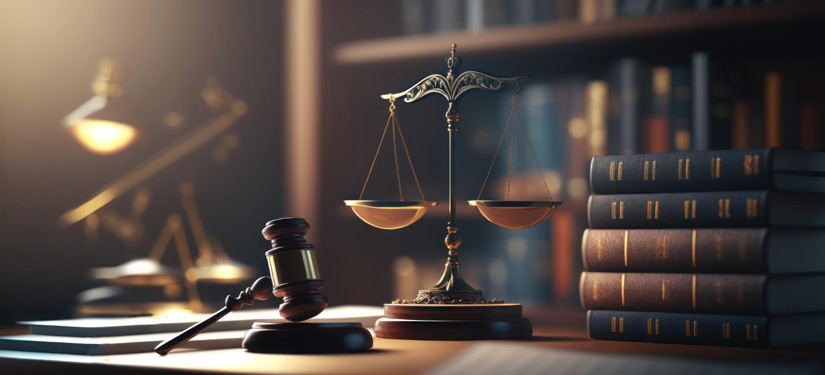 DAHA ÖNCE KABUL ALMIŞ ÖRNEK PROJE KONULARI
Bilgi Toplumunda Dijital Kişilik ve Dijital Mirasın Korunması – Bilgi Teknolojilerine Uyum Kapsamında Bireylerin Dijital Kişilik ve Ölümsüzlük Algıları Çerçevesinde Kişilik Haklarının Ve Kişisel Verilerin Ölüm Sonrası Korunması – Kişilerin Risk Algıları ve Korunma İhtiyaçlarına Uyumlu Hukuk Politikası Geliştirilmesi ve Mevzuat Önerisi
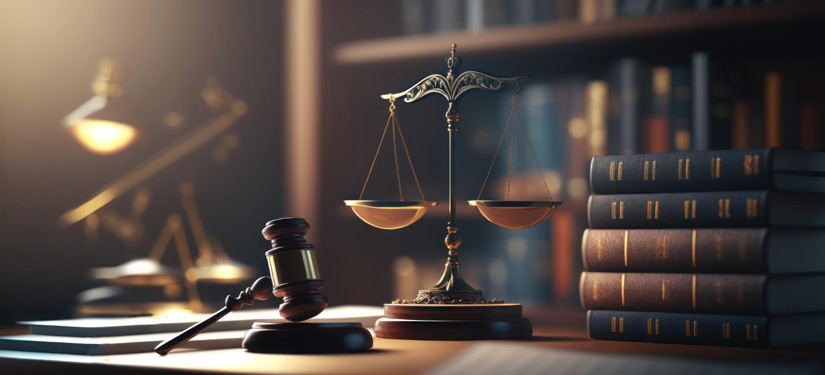 DAHA ÖNCE KABUL ALMIŞ ÖRNEK PROJE KONULARI
Adil Yargılanma Hakkının Güçlendirilmesi ve Mahkemelerin İş Yükünün Azaltılması İçin Korunma Dilekçesi Modelinin Oluşturulması
Türkiye’de Hukuk-ı Amme Dersinin Kökenleri: 1920-1929
Unutulma Hakkı
Dijital Hafızada Unutulma Hakkı ve Gazetecilik Perspektifinden Uygulanabilirliği: Türkiye’de Bir Alan Araştırması
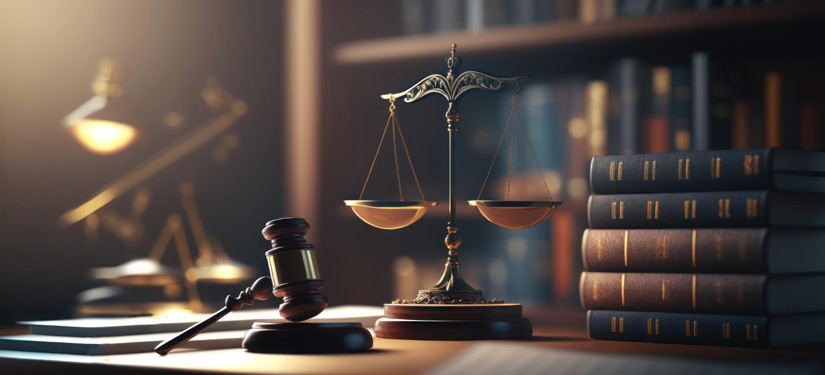 DAHA ÖNCE KABUL ALMIŞ ÖRNEK PROJE KONULARI
Türkiye’de Hukuk Zihniyeti
Türkiye’de İnsan Hakları Söyleminin Toplum Karşılığı
Kamu Görevlilerinin İnsan Hakları Arayışı
Köylülük Kentlilik Ekseninde Devlet Algısı